Ηλεκτροχημικές Τεχνικές Ανάλυσης.
Αντιδράσεις οξείδοαναγωγής. Αντιδράσεις οξείδωσης και αναγωγής.               
                Αντιδράσεις όπου παρατηρείται μεταφορά ηλεκτρονίων. 


Οξείδωση: παρατηρείται αποβολή ηλεκτρονίων 
                      (όχι απαραίτητη η ύπαρξη οξυγόνου)
Αναγωγή : παρατηρείται πρόσληψη ηλεκτρονίων
Αριθμός οξείδωσης ενός ατόμου σε μία ομοιοπολική ένωση ορίζεται το φαινομενικό φορτίο που θα αποκτήσει το άτομο, αν τα κοινά ζεύγη ηλεκτρονίων αποδοθούν στο ηλεκτραρνητικότερο άτομο, ενώ αριθμός οξείδωσης ενός ιόντος σε μια ιοντική ένωση είναι το πραγματικό φορτίο του ιόντος.
Οι πιο συνηθισμένοι αριθμοί οξείδωσης στοιχείων στις ενώσεις είναι οι εξής:
Κάθε στοιχείο σε ελεύθερη κατάσταση έχει Α.Ο. ίσο με το μηδέν. Αυτό ισχύει ανεξάρτητα από το αν το στοιχείο είναι μέταλλο ή αμέταλλο μονοατομικό ή πολυατομικό στοιχείο.

Κάποια στοιχεία έχουν ιδιαίτερη σημασία στον προσδιορισμό του Α.Ο. Αυτό γίνεται γιατί τα στοιχεία αυτά είναι πολύ κοινά στις ενώσεις και έχουν σχεδόν σταθερές τιμές Α.Ο. Αυτά τα στοιχεία φαίνονται παρακάτω.
2. Το Η στις ενώσεις του έχει Α.Ο ίσο με +1, εκτός από τις ενώσεις του με τα με μέταλλα (υδρίδια) που έχει –1, επειδή τα μέταλλα μόνο δίνουν e :ΝαΗ(-1)
3. Το F στις ενώσεις του έχει πάντοτε Α.Ο ίσο με –1.
4. Το Ο στις ενώσεις του έχει Α.Ο ίσο με –2, εκτός από τα υπεροξείδια (που έχουν την ομάδα -Ο-Ο-), στα οποία έχει –1, και την ένωση OF2 (οξείδιο του φθορίου), στην οποία έχει +2.
5. Τα αλκάλια, π.χ. Na, K, έχουν πάντοτε Α.Ο. +1, και οι αλκαλικές γαίες, π.χ. Ba, Ca, έχουν πάντοτε Α.Ο. +2 .

Οι βασικές σχέσεις που χρησιμοποιούμε για τον προσδιορισμό Α.Ο. είναι αυτές που ακολουθούν:
1. Το αλγεβρικό άθροισμα των Α.Ο όλων των ατόμων σε μία ένωση είναι ίσο με το μηδέν.
2. Το αλγεβρικό άθροισμα των Α.Ο όλων των ατόμων σε ένα πολυατομικό ιόν είναι ίσο με το φορτίο του ιόντος.
Οξείδωση         αύξηση του αριθμού οξείδωσης ατόμου
Αναγωγή         μείωση του αριθμού οξείδωσης ατόμου

Οξειδωτικό μέσο (οξειδωτική ουσία)
Ουσία που προκαλεί οξείδωση, η ίδια ανάγεται

Αναγωγικό μέσο (αναγωγική ουσία)
Ουσία που προκαλεί αναγωγή, η ίδια οξειδώνεται. 

π.χ. Fe + O2         Fe2O3 
(ποιες ουσίες οξειδώνονται, και ποιες ανάγονται; Ποια ουσία είναι οξειδωτικό μέσο, και ποια αναγωγικό;)
Σε αντίδραση οξειδοαναγωγής          μεταφορά e- από το αναγωγικό στο οξειδωτικό μέσο

Σε ένα διάλυμα, όταν το οδειδωτικό και το αναγωγικό μέσο είναι σε άμεση επαφή           κλασική οξειδοαναγωγική αντίδραση
Αν όμως δεν βρίσκονται άμεσα σε επαφή, αλλά τα e- μεταφέρονται από το αναγωγικό στο οξειδωτικό μέσο μέσω μιας τρίτης ουσίας (π.χ. μεταλλικός αγωγός)           ηλεκτροχημική αντίδραση.
Η ηλεκτροχημεία περιλαμβάνει δύο ενότητες:

Ηλεκτρολυτικά στοιχεία
Με την βοήθεια ηλεκτρικού ρεύματος πραγματοποιείται μια αντίδραση οξειδοαναγωγής, που δεν θα γινόταν από μόνη της.
Μετατροπή ηλεκτρικής ενέργειας        χημική ενέργεια.
Διάταξη: Ηλεκτρολυτικό στοιχείο
Εφαρμογή:
Α) παραγωγή ουσιών  π.χ. Na, Ca, Al, Cl2, NaOH
Β) επιμετάλλωση. Κάλυψη μετάλλων π.χ. Fe με άλλα ευγενέστερα Au, Ag
2. Γαλβανικά στοιχεία

Διατάξεις που μετατρέπουν την χημική ενέργεια σε ηλεκτρική. 
Π.χ. μπαταρίες
Γαλβανικά στοιχεία
Έστω ότι προσθέτουμε Zn (τσίγκος) σε διάλυμα Cu2+ π.χ. διάλυμα γαλαζόπετρας. Πραγματοποιείται η αντίδραση:

               Zn + Cu2+(aq)              Zn2+(aq) + Cu  

Η ενέργεια που απελευθερώνεται        θερμότητα (χαμένη ενέργεια)
Μπορούμε να την χρησιμοποιήσουμε;       ΝΑΙ!!!
Χωρίζουμε την αντίδραση σε δύο αντιδράσεις
Zn(s)             Zn2+ (aq)  + 2e- ημιαντίδραση οξείδωσης 
Cu2+ (aq) + 2e-            Cu0 ημιαντίδραση αναγωγής

Αν οι αντιδράσεις γίνονται χωριστά τότε τα e- που απελευθερώνονται  στην οξείδωση του Zn κινούνται μέσω σύρματος στα ελάσματα Cu
      Παράγεται ηλεκτρική ενέργεια
Δοχείο με διάλυμα Zn2+ (aq)  
και εμβαπτισμένο Zn 
Ηλεκτρόδιο ή ημιστοιχείο Zn/Zn2+ (aq)
Δοχείο με διάλυμα Zn2+ (aq)  
και εμβαπτισμένο Zn 
Ηλεκτρόδιο ή ημιστοιχείο Zn/Zn2+ (aq)
Συνδεδεμένα με ηλεκτρολυτικό σύνδεσμο: σωλήνας που περιέχει KNO3 ή KCl ή NH4Cl ή NH4NO3 
                                                                              κλεισμένος με υαλομβάμβακα ή πορώδες υλικό
Παρατηρούμε ότι: το φύλο Zn διαλύεται, ενώ
                                     στο φύλο Cu εναποτίθεται και άλλος Cu

Άνοδος (-): οξείδωση ηλεκτροδίου Zn         Zn(s)             Zn2+ (aq)  + 2e-  
Κάθοδος (+): αναγωγή ηλεκτροδίου Cu       Cu2+ (aq) + 2e-            Cu0 

Γέφυρα άλατος: για να γίνει η αντίδραση θα πρέπει το συνολικό φορτίο στα δυο δοχεία να είναι σταθερό (ουδέτερο όπως ήταν), αλλιώς θα σταματήσει η αντίδραση από συσσώρευση φορτίων
Συμβολισμός
    Zn/Zn2+(aq)//Cu2+(aq)/Cu

Αριστερά: άνοδος
Δεξιά: κάθοδος

/ : συμβολίζει τον διαχωρισμό μεταξύ της στερεής φάσης (μέταλλο)   
     και της υγρής (διάλυμα)
//: συμβολίζει τη γέφυρα άλατος που συνδέει τα δύο ηλεκτρόδια
Ηλεκτρεργετική Δύναμη ή Δυναμικό Στοιχείου
Είναι η διαφορά δυναμικού στα άκρα των ηλεκτροδίων όταν δεν διαρρέεται από ηλεκτρικό ρεύμα
Συμβολίζεται με ΔΕ
Πρότυπο δυναμικό ΔΕο: το δυναμικό στοιχείου σε πρότυπες συνθήκες (η σταθερότερη δομή σε θερμοκρασία θ=25 οC  ή Τ=298 Κ, πίεση Ρ=1 atm και C=1M)
Αν το ΔΕο>0       η αντίδραση εξελίσσεται αυθόρμητα προς τα δεξιά     
                                (σε πρότυπη κατάσταση)
Αν το ΔΕο<0       η αντίδραση εξελίσσεται αυθόρμητα προς τα  
                               αριστερά  (σε πρότυπη κατάσταση)
Αν το ΔΕο=0       το σύστημα βρίσκεται σε ισορροπία
Για να γνωρίζαμε όλα τα ΔΕο των αντιδράσεων       τόμους
Αν όμως γνωρίζουμε τα πρότυπα δυναμικά των ημιαντιδράσεων, μπορούμε να υπολογίσουμε το πρότυπο δυναμικό στοιχείου
                                 ΔΕο= Εοοξείδωσης + Εοαναγωγής
Πχ
Να βρεθεί το πρότυπο δυναμικό ΔΕο  γαλβανικού στοιχείου που λειτουργεί με βάση την αντίδραση. Είναι αυθόρμητη;
   Mg(s)   + 2Ag+(aq)                Mg+2(aq) + 2Ag(s)  
Δίνονται τα πρότυπα δυναμικά αναγωγής 
EoMg+2/Mg=-2.37 V, EoAg+/Ag=+0,8 V :
 Mg(s)                  Mg+2(aq) + 2e-,     Eo=+2.37 V
2Ag+2(aq) + 2e-                  2Ag(s) , Eo=+0.80 V

Mg(s)   + 2Ag+2(aq)                Mg+2(aq) + 2Ag(s) , Eo=+3.17 V
Παρατηρήσεις:
Όταν αντιστρέφεται η αντίδραση το Eo αλλάζει πρόσημο
Αν πολλαπλασιάσω την αντίδραση δεν πολλαπλασιάζω την τιμή του Eo
Δεν μπορώ σε ένα γαλβανικό στοιχείο να έχω μόνο μια ημι-αντίδραση          Χρησιμοποιώ ημιαντίδραση αναφοράς 
     2Η+(aq) +2e-                 H2(g), Eo=0
Έτσι πρότυπο Δυναμικό Ημιστοιχείου ή Ηλεκτροδίου είναι το δυναμικό γαλβανικόυ στοιχείου  που προκύπτει από τον συνδυασμό του ημιστοιχείου αυτού και του πρότυπου ηλεκτροδίου υδρογόνου σε πρότυπες συνθήκες
Πρότυπο δυναμικό στοιχείου ΔΕο το δυναμικό του γαλβανικού στοιχείου σε πρότυπη κατάσταση και ισούται με το άθροισμα του πρότυπου δυναμικόυ του ηλεκτροδίου που οξειδώνεται και του πρότυπου δυναμικού του ηλεκτροδίου που ανάγεται   
                                        ΔΕο= Εοοξείδωσης + Εοαναγωγής
Εξίσωση Nernst
Το δυναμικό ηλεκτροδίου Ε οποιουδήποτε οξειδοαναγωγικού μέσου εξαρτάται από την θερμοκρασία και από την ενεργότητα του οξειδωτικού και του αναγωγικού μέσου του ζεύγους. Εξαρτάται δηλαδή από οτιδήποτε επηρεάζει την ενεργότητα αυτή όπως το pH του διαλύματος, η φύση του διαλύτη κ.τ.λ.
Έτσι έστω η οξειδωαναγωγική αντίδραση
                  Αοξ +ne-            Aαν  
Είναι Ε=Εο –(RT/ nF) ln αΑαν/αΑοξ
Όπου Εο= κανονικό δυναμικό αναγωγής ηλεκτροδίου σε Volt
T= απόλυτη θερμοκρασία σε Κ
R= παγκόσμια σταθερά αερίων= 8,31441 volt coulomb/K mol
F= σταθερά Faraday= 96485.38 Coulombs/eq
n= αριθμός ηλεκτρονίων
 αΑαν = ενεργότητα ανηγμένης μορφής
αΑοξ = ενεργότητα οξειδωμένης μορφής
Για την γενική αντίδραση:
          aA +bB               cC + dD
Η εξίσωση Nernst είναι 
  Ε=Εο –(RT/ nF) ln αCcαDd/αAaαBb.
Υπολογισμός ΗΕΔ γαλβανικού στοιχείου
Η ΗΕΔ γαλβανικού στοιχείου ισούται με την αλγεβρική διαφορά των δυναμικών 2 ηλεκτροδίων, όταν το εξωτερικό κύκλωμα παραμένει ανοικτό (Ι=0)
Ημιαντιδράσεις αναγωγής των στοιχείων, με δυναμικά αναγωγής (εξίσωση Nernst)
Πολλαπλασιάζουμε ώστε ο αριθμός e ίδιος σε κάθε ημιαντίδραση
Αφαιρούμε την εξίσωση ημ/σης αριστερού ηλεκτροδίου από αυτή του δεξιού ηλεκτροδίου.
Παράδειγμα:
Να υπολογιστεί η ΗΕΔ του γαλβανικού στοιχείου 
Fe/Fe2+(0.120M)//Ag+(0.060M)/Ag, 
EoAg+/Ag=+0.7994V, EoFe2+/Fe=-0.440V
Ποτενσιομετρία
Ηλεκτροχημική τεχνική ανάλυσης
Στηρίζεται στη μέτρηση της ΗΕΔ ηλεκτροχημικού στοιχείου
Αποτελείται από ενδεικτικό ηλεκτρόδιο με δυναμικό Εενδ, το οποίο εξαρτάται από την ενεργότητα του μετρούμενου ιόντος και ηλεκτρόδιο αναφοράς με δυναμικό Εαναφ, το οποίο είναι καθορισμένο, επαναλήψιμο και ανεξάρτητο από την χημική σύσταση του διαλύματος
Η μέτρηση γίνεται με συνθήκες μηδενικού ρεύματος (αμελητέα ένταση)         για να παραμένει η σύσταση αμετάβλητη.
Οι ποτενσιομετρικές τεχνικές χωρίζονται σε:
Άμεσες ποτενσιομετρικές τεχνικές (άμεση ή απόλυτη ποτενσιομετρία), και 
Ποτενσιομετρικές ογκομετρήσεις.
Ηλεκτρόδια αναφοράς
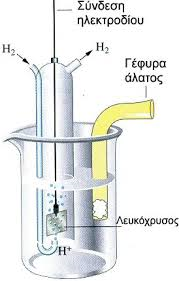 Ηλεκτρόδιο Υδρογόνου


Ηλεκτρόδιο: έλασμα λευκοχρύσου καλυμμένο με μαύρο λευκόχρυσο, βυθισμένο σε διάλυμα. Αέριο υδρογόνου διαβιβάζεται με πίεση 1atm. Όταν η ενεργότητα του Η+ γίνει ίση με 1 Μ. Το δυναμικό ορίζεται ίσο με 0 (κατά συνθήκη). 
2Η+ +2e-         H2
Δρα είτε σαν άνοδος, είτε σαν κάθοδος ανάλογα με το άλλο ημιστοιχείο
Μειονέκτημα: δύσκολο στην κατασκευή, χρήση και συντήρηση.
Ηλεκτρόδιο καλομέλανος
Από τα πλέον χρησιμοποιούμενα ηλεκτρόδια (εύκολη κατασκευή και σταθερότητα δυναμικού)
Αποτελείται από υδράργυρο σε επαφή με χλωριούχο υφυδράργυρο (Hg2Cl2) και διάλυμα Cl-1.
Hg/ Hg2Cl2(κορ.), Cl-1(χΜ)
Η ημιαντίδραση του ημιστοιχείου είναι:
     Hg2Cl2 + 2 e-                 2 Hg + 2 Cl-
Το δυναμικό του ηλεκτροδίου εξαρτάται μόνο από την [Cl-] και την θ.
Δεν χρησιμοποιείται για θ>80 οC, γιατί το δυναμικό καθίσταται ασταθές.
Ηλεκτρόδιο Ag/AgCl
Παρόμοιο με το ηλεκτρόδιο καλομέλανος
Αποτελείται από σύρμα ή έλασμα αργύρου (Ag), επικαλυμμένου με χλωριούχο άργυρο (AgCl), βυθισμένο σε διάλυμα KCl γνωστής συγκέντρωσης κορεσμένο με AgCl.
Ag/AgCl (κορ.), Cl- (χΜ)
Η ημιαντίδραση είναι 
   AgCl + e-           Ag + Cl-
Άμεση ή απόλυτη ποτενσιομετρία
Έστω διάλυμα με πολλά ιόντα. Μπορεί να γίνει προσδιορισμός ενός μόνο ιόντος παρουσία των άλλων?ΝΑΙ με άμεση ποτενσιομετρία και χρήση εκλεκτικών ηλεκτροδίων ιόντων. 
Στηρίζεται στη γραμμική σχέση μεταξύ δυναμικού Εενδ, και λογαρίθμου της ενεργότητας του μετρούμενου ιόντος στην επιφάνεια του ηλεκτροδίου (εξίσωση Nernst)
Χρήση καμπύλης αναφοράς παράδειγμα σελ 84.
Ποτενσιομετρική ογκομέτρηση
Η αντίδραση θα πρέπει να είναι ποσοτική και ταχεία, καθώς και τα ηλεκτρόδια να χαρακτηρίζονται από μεγάλη ταχύτητα αποκρίσεως και χαμηλό όριο ανίχνευσης (παρατήρηση μικρών μεταβολών)
Μέτρηση ΗΕΔ μετά την προσθήκη γνωστών όγκων πρότυπου διαλύματος. 
Η καμπύλη ογκομέτρησης [Ε(ή pH)=f(V)], λαμβάνεται είτε σημείο-σημείο, είτε αυτόματα με προσθήκη του πρότυπου διαλύματος σε προχοΐδα και΄άμεσο καταγραφικό σύστημα
Το τελικό σημείο σε μία σιγμοειδή καμπύλη είναι το σημείο καμπής (αυτό με την μεγαλύτερη κλίση)
Ακριβέστερος προσδιορισμός με την καμπύλη της πρώτης παραγώγου (στο σημείο μέγιστης τιμής)
Πλεονεκτήματα:
Σε σχέση με τις άμεσες ποτενσιομετρικές μεθόδους, μεγαλύτερη ακρίβεια και καλύτερη επαναληψιμότητα. Γιατί στο ισοδύναμο σημείο μεγάλες μεταβολές συγκεντρώσεων, άρα και μεγάλες μεταβολές δυναμικού. Επίσης μας ενδιαφέρουν οι μεταβολές του δυναμικού και όχι οι απόλυτες τιμές αυτού, άρα παράγοντες όπως το δυναμικό υγρού συνδέσου και η ιοντική ισχύς δεν επηρεάζουν την ακρίβεια. 
 σε σχέση με τις κλασικές ογκομετρήσεις πλεονεκτούν γιατί οι παρεμποδίσεις είναι λιγότερες σε θολά, έγχρωμα, αδιαφανή ή φθορίζοντα διαλύματα. Ακόμα είναι εφικτός ο προσδιορισμός 2 ή περισσοτέρων ουσιών αν διαφέρουν αρκετά ως προς την οξειδωτική ή αναγωγική τους ικανότητα
Εφαρμογές: αντιδράσεις
Εξουδετέρωσης
Οξειδοαναγωγής
Καθιζήσεως, και 
Συμπλοκομετρικές, τόσο σε υδατικά όσο και σε μη υδατικά διαλύματα
Ηλεκτρολυτικές τεχνικές ανάλυσηςΗλεκτροσταθμική ανάλυση και κουλομετρία
Στην ποτενσιομετρία: μηδενική ροή ρεύματος, μετά από αποκατάσταση ισορροπίας αυθόρμητων ηλεκτροδιακών αντιδράσεων
Στις ηλεκτρολυτικές, οι ηλεκτροδιακές αντιδράσεις δεν είναι αυθόρμητες, απαιτείται εφαρμογή τάσης από εξωτερική πηγή. Αν η εξωτερικά εφαρμοζόμενη τάση είναι μεγαλύτερη από την τάση ισορροπίας του στοιχείου, το στοιχείο ονομάζεται ηλεκτρολυτικό, αν είναι μικρότερη ονομάζεται γαλβανικό, ενώ αν είναι ίση, δεν διαρρέεται από ρεύμα.
Ηλεκτρολυτικές τεχνικές:
Ηλεκτροσταθμική ανάλυση (το προσδιοριζόμενο συστατικό αποτίθεται ως στερεό στην κάθοδο ή άνοδο του στοιχείου, προσδιορίζεται η αύξηση του βάρους του ηλεκτροδίου)
Κουλομετρία (μετρείται η ποσότητα ηλεκτρισμού που απαιτείται για την περάτωση μιας χημικής αντίδρασης)
Βολταμμετρικές τεχνικές (παρακολουθείται η ένταση του ρεύματος)
Κάθοδος, ο αρνητικός πόλος του ηλεκτρολυτικού στοιχείου, πραγματοποιείται αναγωγή
Άνοδος, θετικός πόλος, πραγματοποιείται οξείδωση
π.χ. ηλεκτρόλυση διαλύματος ιόντων χαλκού
Κάθοδο αναγωγή ιόντων χαλκού και απόθεση στερεού χαλκού
Cu+2  + 2 e-          Cu
Άνοδο αντίδραση οξείδωσης νερού προς παρασκευή αέριου οξυγόνου
2 H2O          O2 + 4H+  +4e-
Συνολικά γίνεται η αντίδραση:
2Cu+2  + 2 H2O          2Cu + 4H+ + O2
Νόμος του Faraday
Για τις αντιδράσεις που γίνονται πάνω στην επιφάνεια των ηλεκτροδίων ισχύει ο νόμος του Faraday 
  m= QMr/nF, όπου
m= μάζα της οξειδούμενης ή αναγόμενης ουσίας σε g
Q= ποσότητα διερχόμενου ηλεκτρισμού σε coulombs (C), Q=it
Mr= Μοριακό βάρος της ουσίας
n= αριθμός ηλεκτρονίων που συμμετέχουν στην αντίδραση οξείδωσης ή αναγωγής
F= σταθερά Faraday= 96484.56C/ eq
Ηλεκτροσταθμική ανάλυση
Βασίζεται στην απόθεση μιας ουσίας σε ένα ηλεκτρόδιο κατά την δίοδο ηλεκτρικού ρεύματος μέσα από το διάλυμα.
Η ποσότητα του προσδιοριζόμενου συστατικού σχετίζεται με την διαφορά βάρους του ηλεκτροδίου πριν και μετά την ηλεκτρολυτική απόθεση
Κατάλληλες συνθήκες έτσι ώστε να έχουμε ομοιόμορφη, λεία και συμπαγή απόθεση, το συντομότερο. Παράγοντες που παίζουν ρόλο: σύσταση του μίγματος, ανάδευση, πυκνότητα ρεύματος, φύση επιφάνειας ηλεκτροδίου, θερμοκρασία κ.τ.λ.
Ηλεκτρόλυση υπό σταθερή τάση. Εφαρμόζεται καθορισμένη τάση, μη ελεγχόμενη κατά την διάρκεια.
Ηλεκτρόλυση υπό σταθερό ρεύμα, η εφαρμοζόμενη τάση αυξάνεται σταδιακά για την επίτευξη ρεύματος σταθερής ένταση.
Ηλεκτρόλυση υπό σταθερό δυναμικό της καθόδου ή της ανόδου, με την βοήθεια ποτενσιοστάτη διατηρείται σταθερό το δυναμικό του ηλεκτροδίου εργασίας ως προς το ηλεκτρόδιο αναφοράς. 
Οι 1&2 περιορισμένη εκλεκτικότητα, μόνο όταν στο διάλυμα υπάρχει 1 ή το πολύ 2 μέταλλα. Η 3  εκλεκτική απόθεση μετάλλων σε μίγμα πολλών ιόντων (με έλεγχο του δυναμικού καθόδου). Με την τεχνική αυτή είναι δυνατή η σταδιακή απόθεση μετάλλων.
Εφαρμογές
Χρησιμοποιείται για τον ποσοτικό προσδιορισμό μεταλλοιόντων, όπως καδμίου, χαλκού, κοβαλτίου, νικελίου, αργύρου, κασσιτέρου και ψευδαργύρου με ηλεκτοαπόθεση σε κάθοδο λευκοχρύσου.
Ορισμένα μέταλλα μπορούν να οξειδωθούν σε άνοδο λευκοχρύσου σχηματίζοντας αδιάλυτα ιζήματα που μπορούν να ζυγιστούν.
Κουλομετρία
Άνοδο: οξείδωση
Κάθοδο: αναγωγή
Συμμετέχουν συστατικά του ηλεκτρολυόμενου συστήματος ή και του υλικού των ηλεκτροδίων. Αν συμμετέχει αποκλειστικά μόνο ένα συστατικό, λέμε ότι έχουμε ηλεκτρολυτική απόδοση 100% ή απόδοση ρεύματος 100%. Στην περίπτωση αυτή ποσότητα ηλεκτρισμού ίση με 1 Faraday προκαλεί χημική μεταβολή που αντιστοιχεί σε 1 eq. Η ποσότητα της ουσίας προσδιορίζεται με τον υπολογισμό του ηλεκτρικού φορτίου που πέρασε μέσα από το ηλεκτρολυτικό στοιχείο.
Κουλομετρικές τεχνικές
Κουλομετρία με ελεγχόμενο δυναμικό. Το δυναμικό του ηλεκτροδίου εργασίας διατηρείται σε τέτοια τιμή ώστε να έχουμε ποσοτική οξείδωση ή αναγωγή προσδιοριζόμενης ουσίας (όχι δευτερεύουσες αντιδράσεις). Η ένταση του ρεύματος αρχικά είναι υψηλή 
Κουλομετρία με σταθερό ρεύμα, ή κουλομετρική ογκομέτρηση.